Chapter Eight
Product, Services, and Brands:  Building Customer Value
Product, Services, and Branding Strategy
Topic Outline
What Is a Product?
Product and Services Decisions
Services Marketing
Branding Strategy: Building Strong Brands
What Is a Product?
Products, Services, and Experiences
Product is anything that can be offered in a market for attention, acquisition, use, or consumption that might satisfy a need or want
Service is a product that consists of activities, benefits or satisfaction that is essentially intangible and does not result in the ownership of anything
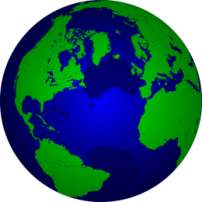 [Speaker Notes: Note to Instructor
This Web link is a great example of a store that creates experiences:Jordan’s Furniture in the Boston. These furniture stores include an Imax theater, an amusement park quality motion ride, a trapeze school, and Mardi Gras parades. You can visit their stores through their Web sites.]
What Is a Product?
Products, Services, and Experiences
Experiences
      Organizations
      Persons
      Places, and Ideas
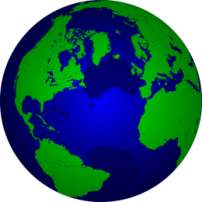 [Speaker Notes: Note to Instructor
This Web link is a great example of a store that creates experiences: Jordan’s Furniture in the Boston. These furniture stores include an Imax theater, an amusement park quality motion ride, a trapeze school, and Mardi Gras parades. You can visit their stores through their Web sites.]
What Is a Product?
Levels of Product and Services
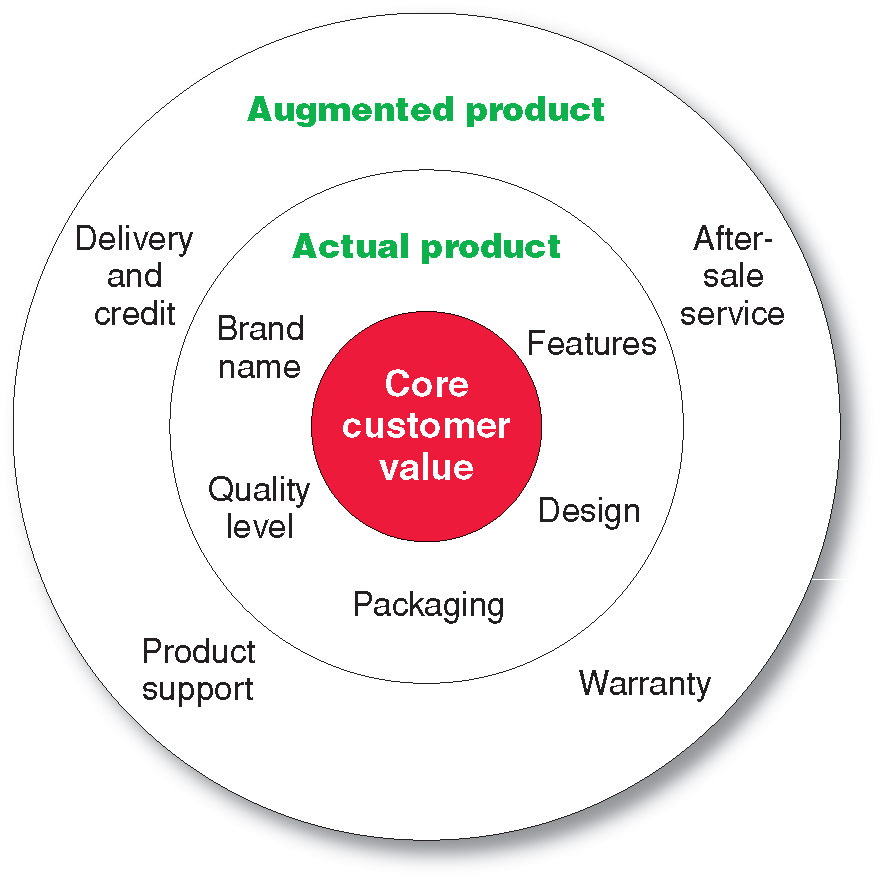 [Speaker Notes: Note to Instructor
Core benefits represent what the buyer is really buying.

Actual product represents the design, brand name, and packaging that delivers the core benefit to the customer.

Augmented product represents additional services or benefits of the actual product.

It is a good idea for the students to bring in some products so the class can discuss the levels of product and services. Products including Gatorade, toothpaste, facial moisturizer or cosmetics work well in this discussion. You can often find augmented product features on the product’s Web sites including games, features and support.]
What Is a Product?
Product and Service Classifications
What Is a Product?
Product and Service Classifications
Consumer products are products and services for personal consumption
Classified by how consumers buy them
Convenience products
Shopping products
Specialty products
Unsought products
What Is a Product?
Product and Service Classifications
Convenience products 
	consumer products and services that the customer usually buys frequently, immediately, and with a minimum comparison and buying effort
Newspapers
Candy
Fast food
What Is a Product?
Product and Service Classifications
Shopping products 
    consumer products and services that the customer compares carefully on suitability, quality, price, and style
Furniture
Cars
Appliances
What Is a Product?
Product and Service Classifications
Specialty products 
    consumer products and services with unique characteristics or brand identification for which a significant group of buyers is willing to make a special purchase effort
Medical services
Designer clothes
High-end electronics
What Is a Product?
Product and Service Classifications
Unsought products
   consumer products that the consumer does not know about or knows about but does not normally think of buying
Life insurance
Funeral services
Blood donations
[Speaker Notes: Note to Instructor

Discussion Question
What is a product that could be convenience, shopping, and specialty?
This is a bit of a puzzle. They might realize that a camera could fall into several categories depending on the buyer and the situation. Certainly, if you are on vacation and you forgot your camera, you would pick one up at a convenience store, pharmacy, or maybe the hotel store. If you were a professional photographer, a camera purchase could easily be specialty if you were buying a $5,000 camera.  Other examples might include mats for the floor of a automobile, tires, or a fan.]
What Is a Product?
Product and Service Classifications
Industrial products
    products purchased for further processing or for use in conducting a business
Classified by the purpose for which the product is purchased
Materials and parts
Capital items
Supplies and services
What Is a Product?
Productand Service Classifications
Capital items are industrial products that aid in the buyer’s production or operations
Materials and parts include raw materials and manufactured materials and parts usually sold directly to industrial users
Supplies and services include operating supplies, repair and maintenance items, and business services
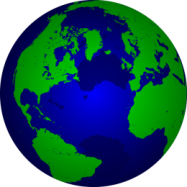 [Speaker Notes: Note to Instructor
This Web link brings you to CBIZ—a consulting firm for businesses. It is interesting to look at their drop-down menus for an overview of the services they offer.]
Product and Service Decisions
Individual Product and Service Decisions
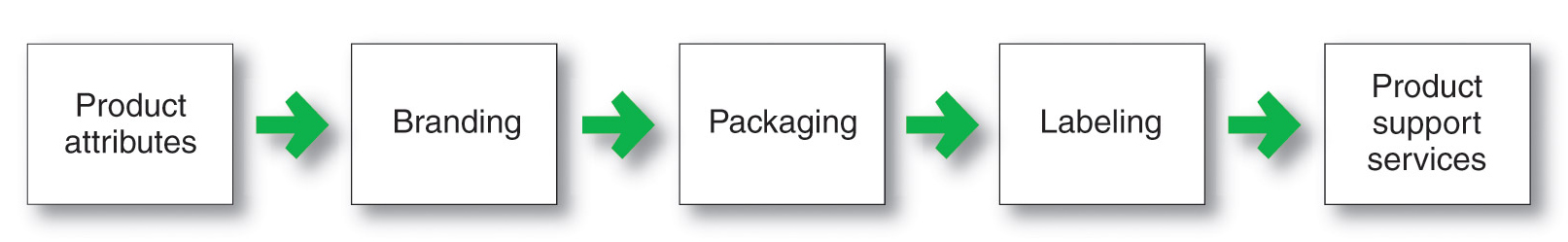 [Speaker Notes: Now we dig into the specific
decisions that companies must make
when designing and marketing
products and services.]
Product and Service Decisions
Individual Product and Service Decisions
Product or service attributes
communicate and deliver the benefits
Quality
Features
Style and design
Product and Service Decisions
Individual Product and Service Decisions
Product Quality Level is the level of quality that supports the product’s positioning
Product Conformance Quality is the product’s freedom from defects and consistency in delivering a targeted level of performance
[Speaker Notes: Product quality
The characteristics of a product or service that bear on its ability to satisfy stated or
implied customer needs.
Product quality is one of the marketer’s major positioning tools. Quality
has a direct impact on product or service performance; thus, it is closely linked to customer
value and satisfaction]
Product and Service Decisions
Individual Product and Service Decisions
Product features
are a competitive tool for differentiating a product from competitors’ products
are assessed based on the value to the customer versus the cost to the company
Product and Service Decisions
Individual Product and Service Decisions
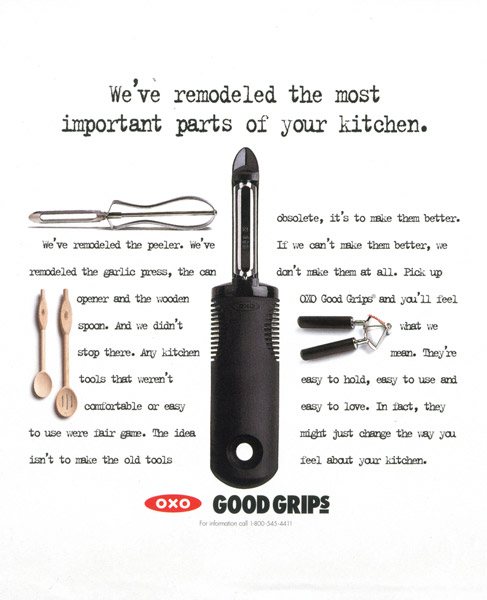 Style describes the appearance of the product
Design contributes to a product’s usefulness as well as to its looks
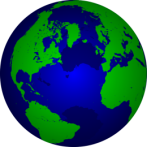 [Speaker Notes: Note to Instructor
The text highlights OXO’s unique design for their product. This link takes you to the OXO Web site to explore some of there products.]
Product and Service Decisions
Individual Product and Service Decisions
Brand is the name, term, sign, or design—or a combination of these—that identifies the maker or seller of a product or service
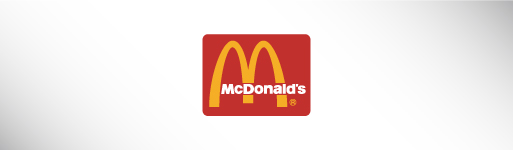 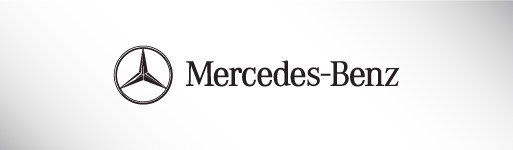 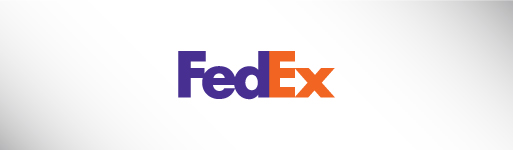 [Speaker Notes: Note to Instructor
Discussion Questions
What brands do you tend to purchase consistently? Why?
This discussion should lead to the consumer benefits of brands including quality and consistency. It is interesting to now ask students what the benefits might be for the seller of having a strong brand. This will include segmentation, positioning, and the ability to communicate product features]
Product and Service Decisions
Individual Product and Service Decisions
Packaging involves designing and producing the container or wrapper for a product
Labels identify the product or brand, describe attributes, and provide promotion
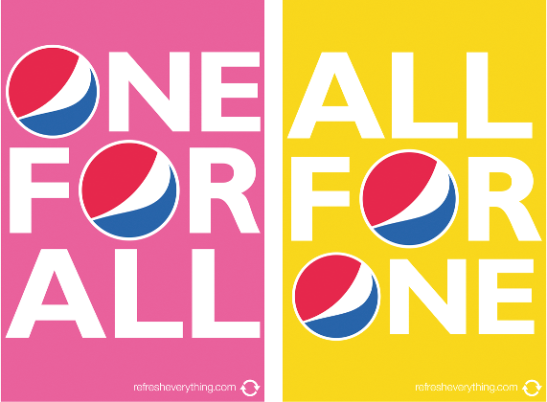 [Speaker Notes: Note to Instructor]
Product and Service Decisions
Individual Product and Service Decisions
Product support services augment actual products
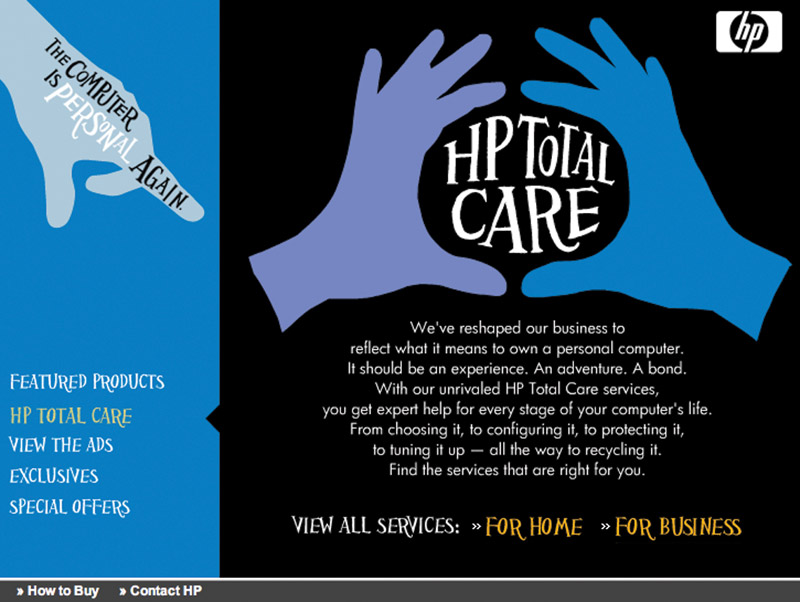 [Speaker Notes: Note to Instructor
Companies must continually:
Assess the value of current services to obtain ideas for new ones.
Assess the costs of providing these services.
Develop a package of services to satisfy customers and provide profit to the company.]
Product and Service Decisions
Product Line Decisions
Product line is a group of products that are closely related because they function in a similar manner, are sold to the same customer groups, are marketed through the same types of outlets, or fall within given price ranges
Product and Service Decisions
Product Line Decisions
Product line length is the number of items in the product line
Line stretching
Line filling
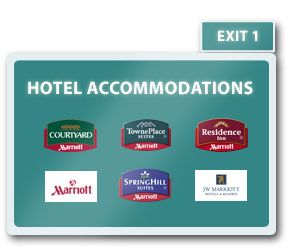 [Speaker Notes: Note to Instructor
Product line stretching is when a company lengthens its product line beyond its current range.
Product line filling occurs when companies add more items within the present range of the line.
Downward product line stretching is used by companies at the upper end of the market to plug a market hole or respond to a competitor’s attack.
Upward product line stretching is by companies at the lower end of the market to add prestige to their current products.
Combination line stretching is used by companies in the middle range of the market to achieve both goals of upward and downward line stretching.]
Product and Service Decisions
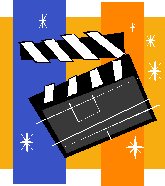 Product Mix Decisions
Product mix consists of all the products and items that a particular seller offers for sale
Width
Length
Depth
Consistency
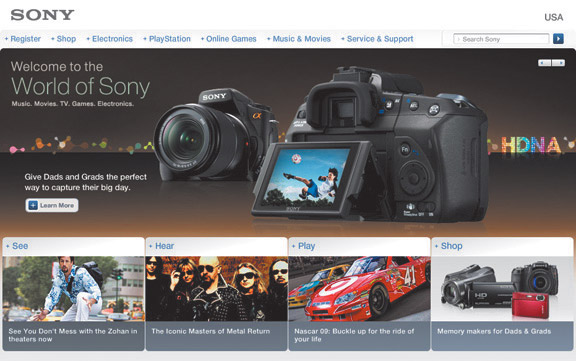 [Speaker Notes: Note to Instructor
In slideshow view, click on movie icon to launch Swiss Army video snippet.  See accompanying DVD for full video segment.

Product mix width is the number of different product lines the company carries.
Product mix length is the total number of items the company carries within its product lines.
Product mix depth is the number of versions offered of each product in the line.
Consistency is how closely the various product lines are in end use, production requirements, or distribution channels.]
P&G Product Mix
Services Marketing
Nature and Characteristics of a Service
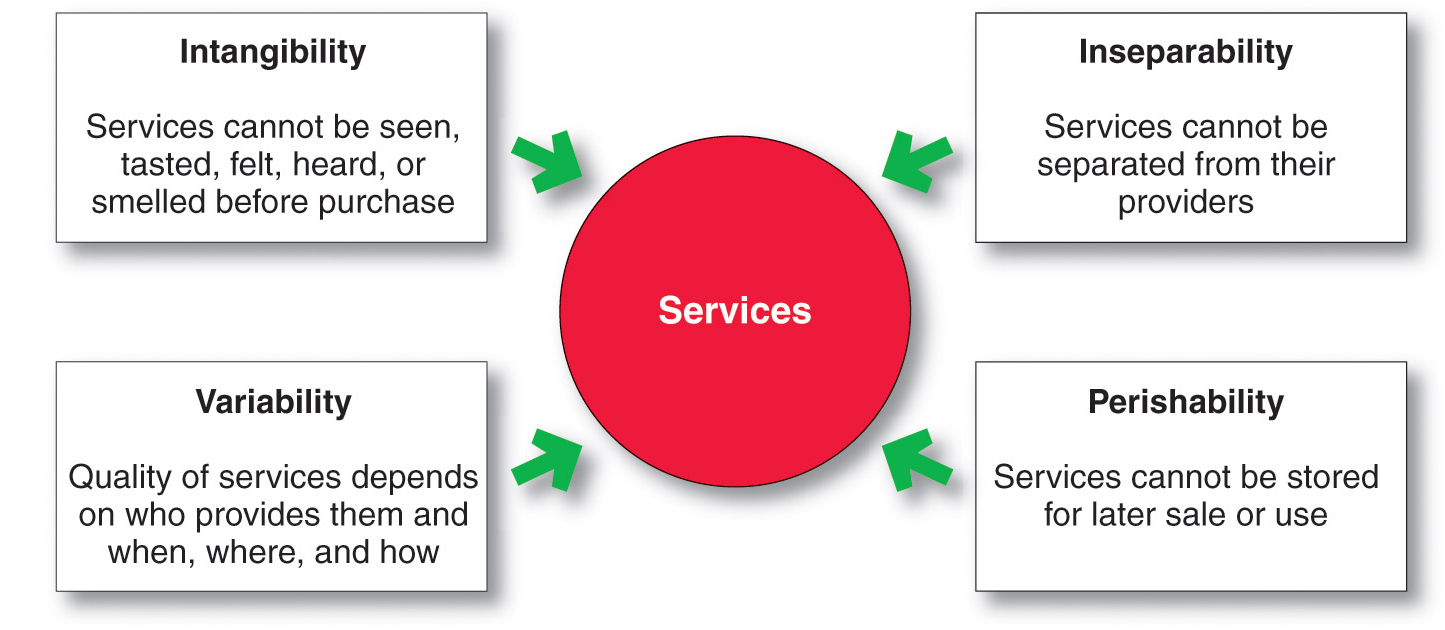 [Speaker Notes: Note to Instructor
Intangibility refers to the fact that services cannot be seen, tasted, felt, heard, or smelled before they are purchased.
Inseparability refers to the fact that services cannot be separated from their providers.
Variability refers to the fact that service quality depends on who provides the services as well as when, where, and how they are provided.
Perishability refers to the fact that services cannot be stored for later sale or use.]
Branding Strategy: Building Strong Brands
Brand equity
The differential effect that knowing the
brand name has on customer response to
the product or its marketing.
Branding Strategy: Building Strong Brands
Branding Strategy: Building Strong Brands
Brand Positioning
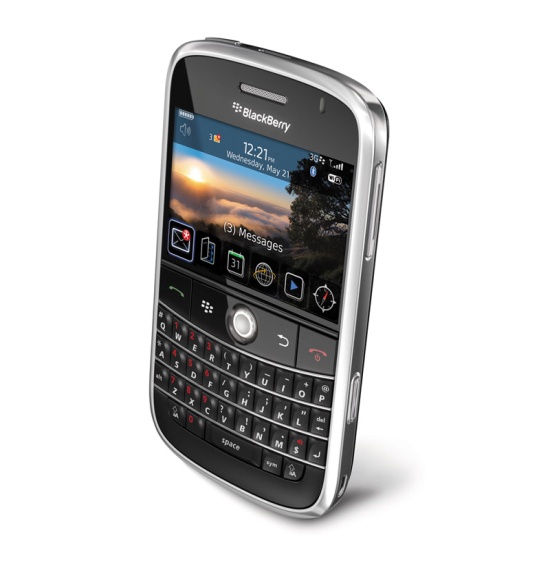 Brand strategy decisions include:
Product attributes
Product benefits
Product beliefs and values
[Speaker Notes: Note to Instructor]
Branding Strategy: Building Strong Brands
Brand Name Selection
Desirable qualities 
Suggest benefits and qualities
Easy to pronounce, recognize, and remember
Distinctive
Extendable
Translatable for the global economy
Capable of registration and legal protection
[Speaker Notes: Note to Instructor
The text has example for each of these:
It should suggest something about the product’s benefits and qualities. Examples: Beauty rest, Die Hard, Intensive Care, Curves (women’s fitness centers). 
It should be easy to pronounce, recognize, and remember: Tide, Silk, iPod Touch, JetBlue. 
The brand name should be distinctive: Lexus, Zappos. 
It should be extendable: Amazon.com began as an online bookseller but chose a name that would allow expansion into other categories. 
The name should translate easily into foreign languages. Before changing its name to Exxon, Standard Oil of New Jersey rejected the name Enco, which it learned meant a stalled engine when pronounced in Japanese]
Branding Strategy: Building Strong Brands
Brand Sponsorship
Manufacturer’s brand
Private brand
Licensed brand
Co-brand
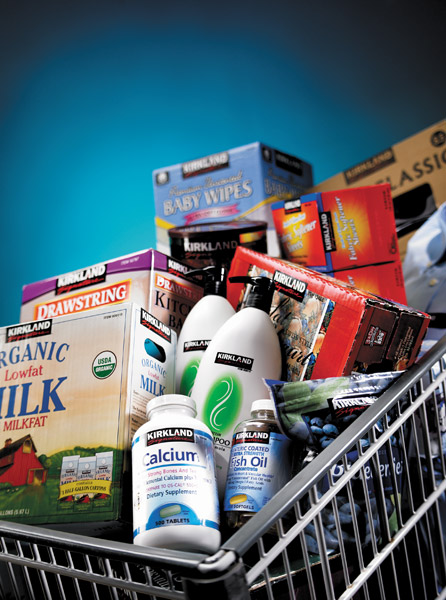 Branding Strategy: Building Strong Brands
Brand Development Strategies
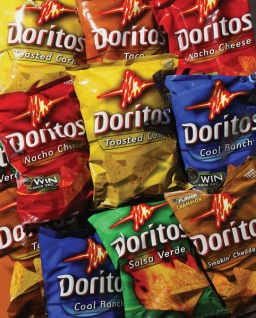 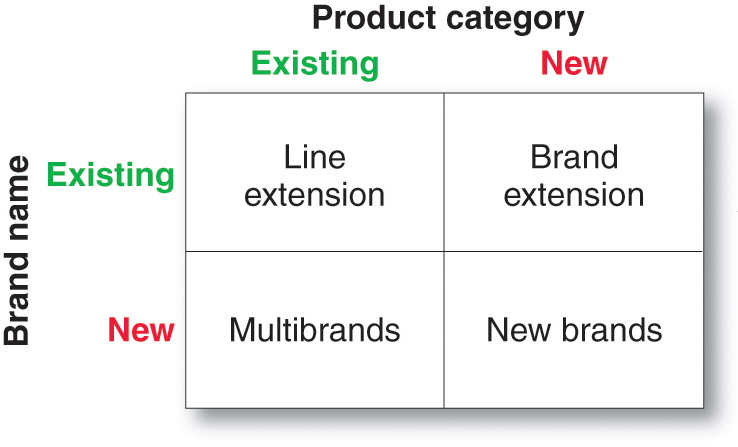